TRAININGGovernment in the Sunshine&Public RecordsCarla Miller, DirectorOffice of Ethics, Compliance and Oversightecoethics@coj.net
What you need to do:
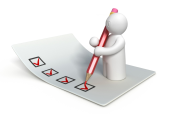 Read this training module (PowerPoint) on your own time; if you have any questions, call the Ethics Director, Carla Miller (630-1476) or your city contact person. You can also email your questions to Carla at ecoethics@coj.net 
Print out the last page of this PowerPoint (attestation that you did the training); sign and give to your city contact person.
Training Overview
Government in the Sunshine Review
Public Records Review
Special Topics: 
Text Messages and Facebook
Sunshine Law: Review
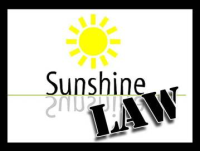 THREE THINGS TO REMEMBER:

ALL Meetings have to be open and accessible to the public.
Meet at City Hall or other “public location”. 
Reasonable advance notice of the meeting. (done by staff)
Should be more than 24 hours notice, more time may be required depending on matter being discussed; if less than 24 hours notice, it must be an emergency.
Written minutes of the meeting. (done by staff)
At a minimum, include brief notes reflecting events of meeting and who was there. Tape recording with written summary of events is good practice.
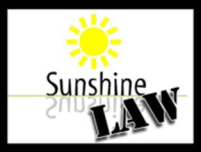 If 2 or more of your Board members need to meet to talk; then a meeting has to be officially set up and noticed by your city contact person.
Do not call/ text/ email each other on city related business. All discussions have to happen in an open noticed meeting!
All sub-committees are under the same rules. Anytime 2 or more of your Board members meet; notice the meeting.
Sunshine in Law
Note:
You cannot have a person (assistant, lobbyist, friend) be a “go between” to build a consensus on issues. (Sending a person to Board Member A—to say what Board member B is thinking about an issue.) 
Whispering at noticed meetings can be a violation
Not only does it give the appearance of impropriety, but it can be considered an unnoticed private meeting if you are found to be discussing public business
After the meeting is adjourned; don’t talk about city business on your way out of the room/building.
Moving on…
Public Records
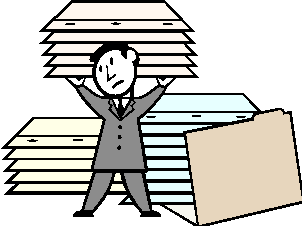 You already know that the law requires…
Every public official (that’s you!) to permit inspection and copying of public records
Virtually every document made OR received in connection with public business is to be made available for inspection & copying
Public Records
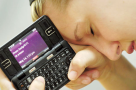 Did you know that…
The law applies to communications with citizens, city officials, and others involving public business, even if it is on your private computer, laptop or phone. It doesn’t matter who pays for the device.
(example: email sent from an old friend to your personal email address on your home computer, but, it discusses city business—this is a public record)
Public Records
Did you know that…
Public records don’t include:
--Personal notes used to prepare other documents; or notes given to your assistant to type up
--Strictly personal email
Making comments about legislation or public business in an email to a friend makes parts of the email a public record. It is best to have all communications on public business go through your coj email address.  This ensures that the public records will be backed up.
Public records can only be destroyed per a specific process under state law
For both the Sunshine & the Public Records laws…
The State Attorney or a Grand Jury can get involved, especially with:
Obvious violations of the law
High profile situations
Private parties (example: Times Union) will sue, especially when it involves:
big contracts; annual budget
a citizen’s property rights
a person’s job
Judges decide if you were reasonable in what you did
There are possible criminal, civil, and political penalties
jail time (1 year in jail for a knowing violation)
fines and/or attorney’s fees ($500 for an unintentional violation)
being subpoenaed to give a statement
public charges or a trial
Thought
Your willingness to learn and abide by the Sunshine & Public Records laws demonstrates your respect for the constitutional rights of the citizens of Jacksonville and their desire to know about their government.  It’s not always easy, and we know you all work hard to comply with Florida’s laws on this.
Special Topics:
Text messages and Facebook
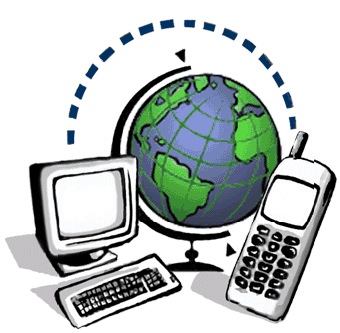 This section is intended to be a specific review of the law regarding text messages and social media.  You all know how fast technology develops; as it does, we have to keep up with what the requirements are under the Sunshine law. This is certainly a challenge, as all tech issues seem to be.
Texting(a cartoon from the Sun-Sentinel)
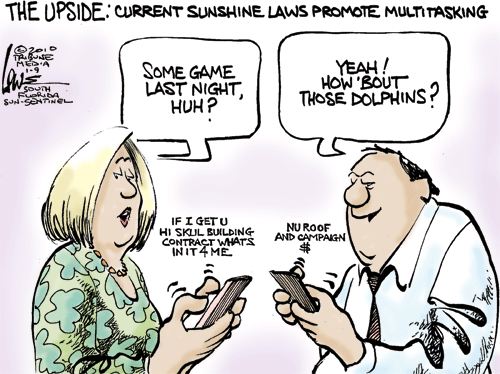 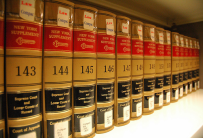 Florida law says…
“Public records” means all documents, papers, letters, maps, books, tapes, photographs, films, sound recordings, data processing software, or other material, regardless of the physical form, characteristics, or means of transmission, made or received pursuant to law or ordinance or in connection with the transaction of official business by any agency.o
Fla. Stat. § 119.011
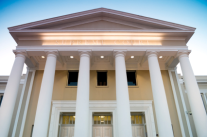 The Supreme Court of Florida says…
we hold that a public record, for purposes of section 119.011(1), is any material prepared in connection with official agency business which is intended to perpetuate, communicate, or formalize knowledge of some type.Shevin v. Byron, Harless, Schaffer, Reid & Associates, Inc., 379 So. 2d 633, 640 (Fla. 1980)
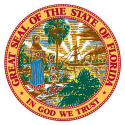 The Attorney General says…

“The same rules that apply to emails should be considered for electronic communications including Blackberry PINS, SMS (text messaging)..and instant messaging.”
It all depends on the CONTENT of the message.
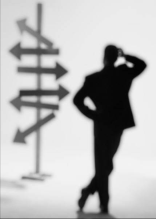 In plain English, that means…
Regardless of what form it comes in,cave drawing, smoke signal, carrier pigeon, telegram, handwritten/typed letter, email, text message, YouTube video, Facebook wall post, etc.,if it concerns public business, it is a public record 
What matters is the content--what is discussed in the communication, not the form it comes in.
Which of these text messages are public records?  A test!
A
“Meet u in 5 minutes—let’s get lunch; I’m starving.”
B
“Honey, I am on my way home; should I pick up some ice cream?”
C
“Since there’s no Board meetings next Tuesday, want to go fishing?”
“Hi, vote no on the Resolution;  you know how we feel about these things. See you this weekend, bring your husband; how is his job search coming?”
D
“Yeah, a waiver would be required to receive a liquor license for their business if the location is within 1500 ft. of a church or school.” From Planning Dept.
E
Texts Messages that are not Public Records
Example A:
Text message:
Meet u in 5 minutes—let’s get lunch; I’m starving. 
This is an example of a personal message. It does not need to be retained. Also, for example, “be back in 15 minutes”; don’t forget your briefcase”.
Texts Messages that are not Public Records
Example B:
Text message:
Honey, I’m on my way home.  Should I pick up some ice cream?
This is personal. It does not need to be kept.
Texts Messages that are not Public Records
Example C:
	Text message between you and another member of your Board regarding your upcoming fishing trip.
This is personal. It does not need to be kept. On the other hand, a text like this should be retained: From lobbyist to Board Member: “Let’s have dinner tonight to discuss the contract.”
Text Message Examples
Example D:
Text messages between you and a friend 
A text message between you and a friend regarding any public business would be considered a public record and, therefore, must be retained in case there is a public records request for it. Part of the text in this example is a public record (first sentence) and should be preserved. You can cut out the private part of the message if ultimately you turn over this communication.
Special Topics:
Example E:
	Text message between you and a member of the Planning Department regarding an upcoming issue for a meeting.
 This is a public record. Retain it.
Test: Which of these people must keep their text messages discussing public business?
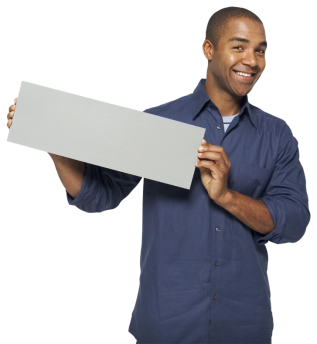 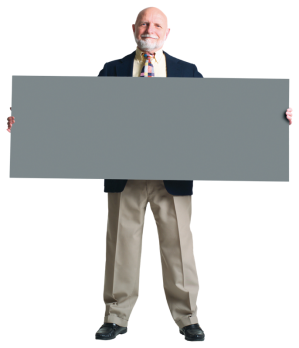 A
I have a city issued phone.
I have a private cell phone not paid for by the city in any way.
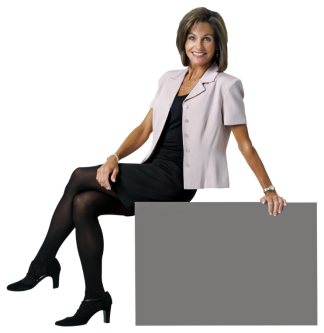 C
My cell phone is paid for with a stipend from the city.
B
Answer:
All of them! It doesn’t matter who pays for the phone.  Any text messages regarding public business must be kept as public records.
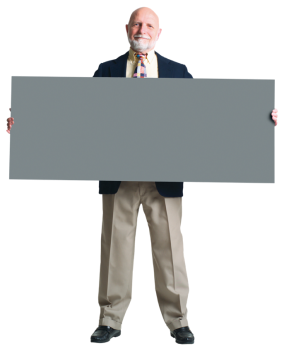 I have a private cell phone not paid for by the city in any way.
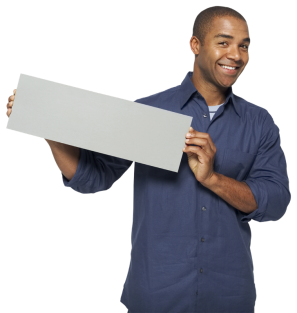 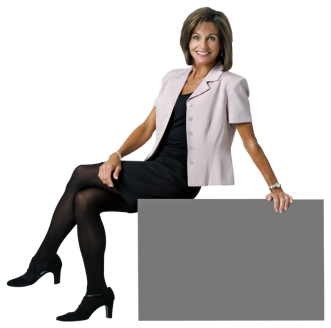 I have a city issued phone.
My cell phone is paid for with a stipend from the city.
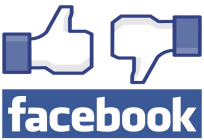 SAME principle:
Facebook post discussing a public issue.
You post on your Facebook page a statement on how you feel about a certain budget issue (“I think pension benefits should be increased”); many citizens comment on your “wall” and give you their opinions. 
This is a public record. Perhaps Facebook will always retain it, but you can’t be sure. Copy the info to an email to your coj email and it will be preserved.
How do you “retain” the text messages that are public records?
Some people may prefer to just not use text messages for public business. But if you do, and have sent or received a text message that is on public business, it needs to be retained in case a citizen requests a copy of it.
How do you do this? BACK UP TO COJ EMAIL
Check to see if your phone keeps all text messages indefinitely on your phone. (You can export all of them to a coj email for long term retention.)
You can send a copy of the text by email to your  coj email
IT Dept. can help you with this.
Congratulations!
You have completed the 2013 Sunshine training. The citizens of Jacksonville thank you!


Print out your Attestation Form on the next page.
Compliance AttestationSunshine Training 2013
I attest that I have studied the materials in this Powerpoint training module. (Please print this one page out, sign, and send to your city contact.) You have now completed your annual Government in the Sunshine and Public Records law training.
Print and Sign Name
Date